Bezpieczne wakacje
przygotowanie : Nikola Sobczyk 5c
INFORMOWANIE RODZICÓW
Zawsze informuj rodziców, gdzie i z kim przebywasz. Przekaż im także, o której godzinie zamierzasz wrócić. To bardzo ważne ze względu na to że rodzice będą się martwić.
PRZECHODZENIE PRZEZ JEZDNIĘ
Pamiętaj o zasadach bezpiecznego przechodzenia przez jezdnię – przechodź na pasach dla pieszych i na zielonym świetle.
NAD MORZEM
Nad morzem itp. nie pływajmy w miejscach niestrzeżonych, używajmy filtrów do opalania, nie wchodzimy do wody bez osoby dorosłej, w czasie burzy nie wchodź do wody,pamiętaj o ochronie przed słońcem. W czasie upałów pij dużo wody i zawsze noś nakrycie głowy.
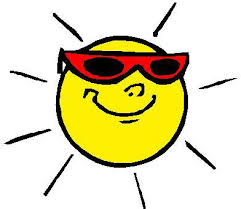 W GÓRACH
W górach nie wyruszaj w trasę, jeśli widzisz, że nadchodzi burza.Szukaj bezpiecznego schronienia podczas burzy.Podczas górskich wycieczek nie schodź ze szlaku.Nie oddalaj się bez pytania od rodziców – w nowych miejscach łatwo się zgubić.
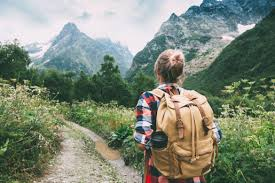 W LESIE
Po każdym wyjściu z miejsc zalesionych dokładnie sprawdź skórę na obecność kleszczy.Uważaj na rośliny, na których się nie znasz. Niektóre jagody, liście czy grzyby są trujące.Podczas spacerów po lesie stosuj preparaty odpędzające owady i kleszcze.Nie rozpalaj ogniska w lesie.Nie baw się z obcymi zwierzętami. Nawet przyjaźnie wyglądający pies czy kot może Cię ugryźć, gdy spróbujesz go pogłaskać.
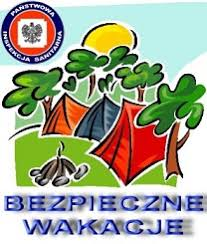 NAJWAŻNIEJSZE!
Bądź rozsądny i zachowaj umiar we wszystkim, co robisz! Pamiętaj również o numerach alarmowych:
997- policja
998- straż pożarna
999- pogotowie ratunkowe
112- numer alarmowy
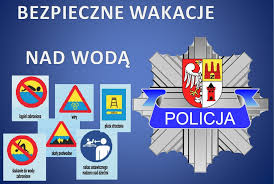